T Lymphocyte & Rheumatic diseases
A.R.Rajaei MD
arrajaei@gmail.com
Rheumatology Department
Loghman hospital
Introduction
T lymphocytes are critical to the pathogenesis of systemic rheumatic diseases.
Understanding of the roles of T cells in disease has been enriched by the description of highly distinct effector subsets of CD4 T lymphocytes. The purpose of this review is to describe selected advances in the biology of T lymphocytes that are pertinent to the pathogenesis or treatment of rheumatic diseases.
Imbalances in the numbers and functions of specific T cell subsets are key pathogenic derangements in systemic rheumatic diseases, and these insights are leading to changes in clinical practice.
2
A.R.Rajaei MD
T Lymphocytes & Rheumatic diseases
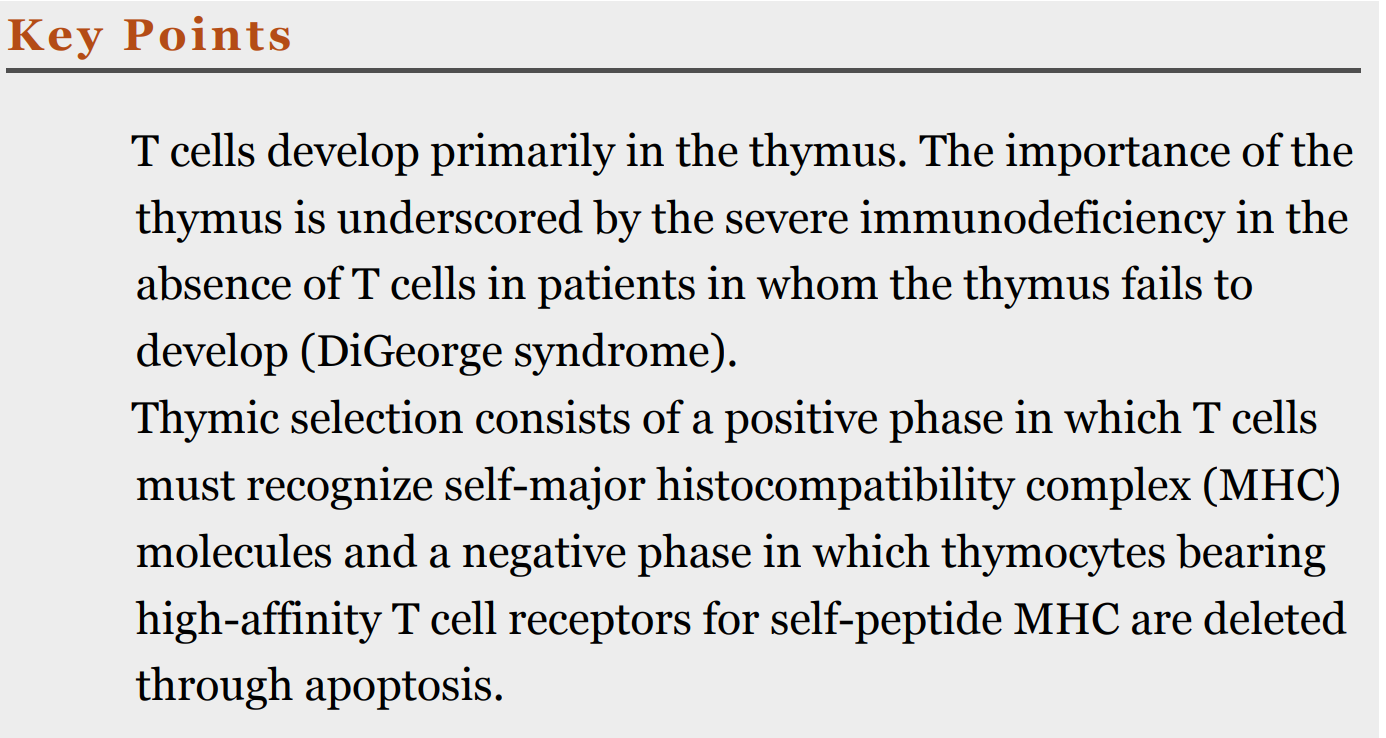 3
A.R.Rajaei MD
T Lymphocytes & Rheumatic diseases
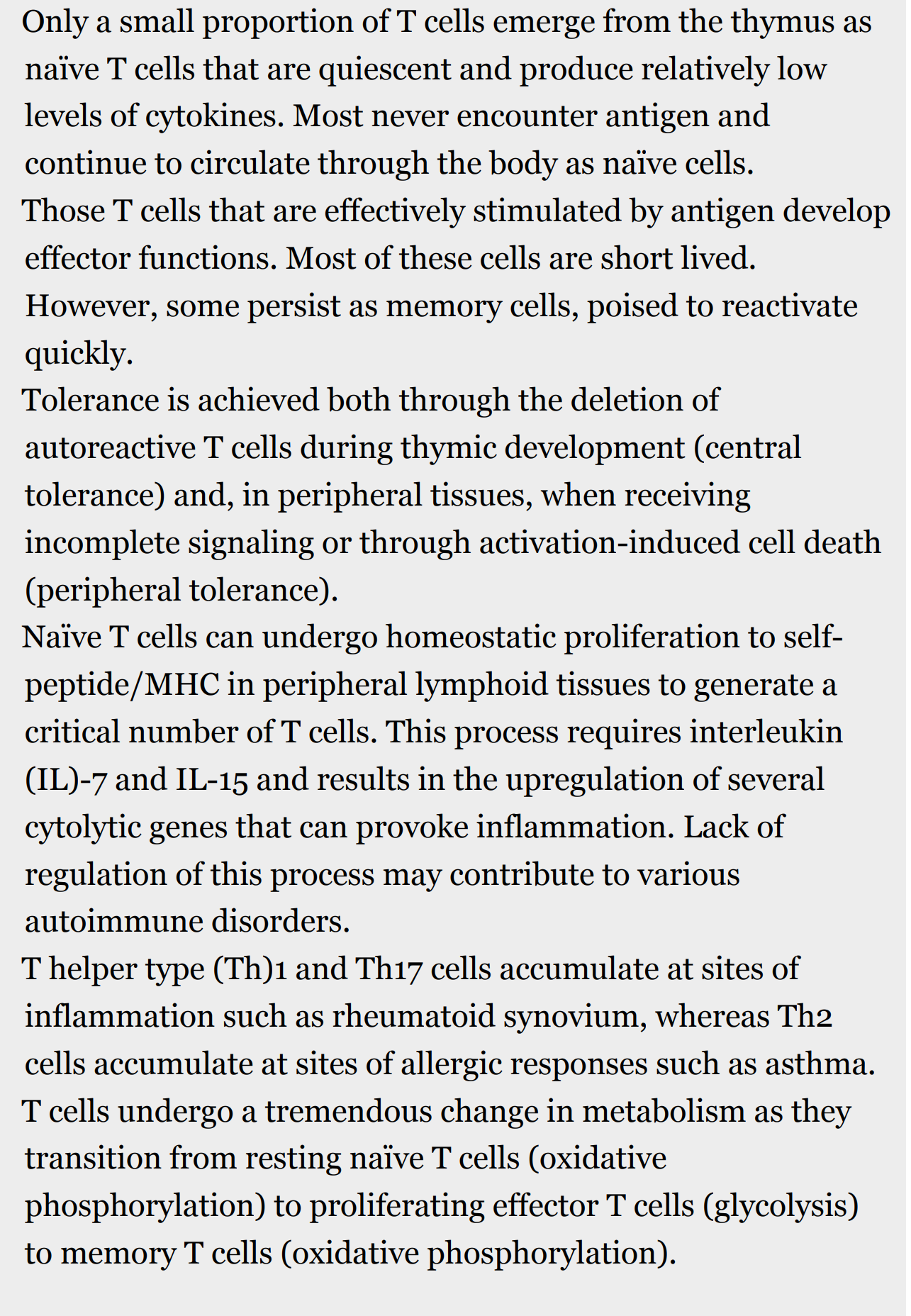 4
A.R.Rajaei MD
T Lymphocytes & Rheumatic diseases
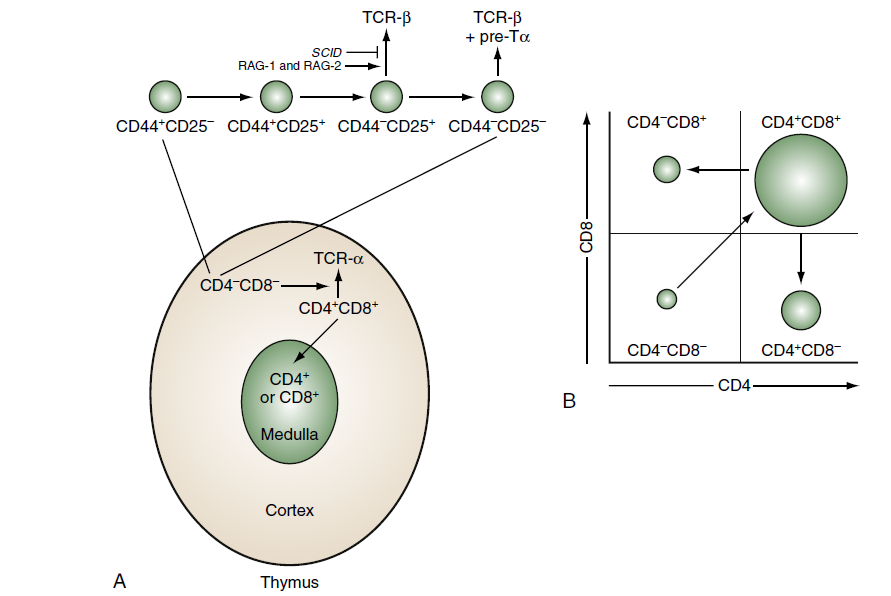 Sequence of thymocyte development.
(A) The earliest thymocyte precursors lack
5
A.R.Rajaei MD
T Lymphocytes & Rheumatic diseases
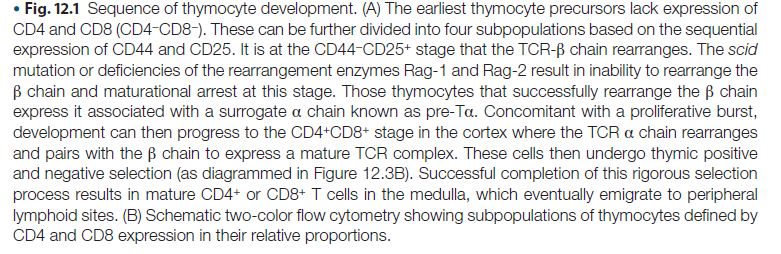 6
A.R.Rajaei MD
T Lymphocytes & Rheumatic diseases
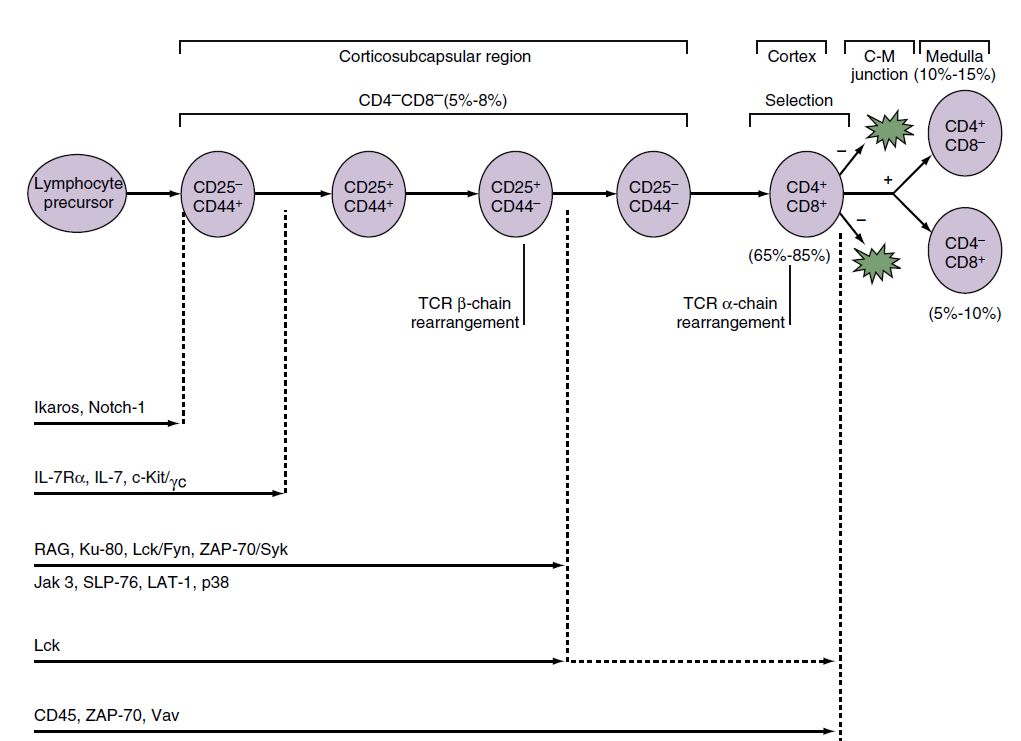 7
A.R.Rajaei MD
T Lymphocytes & Rheumatic diseases
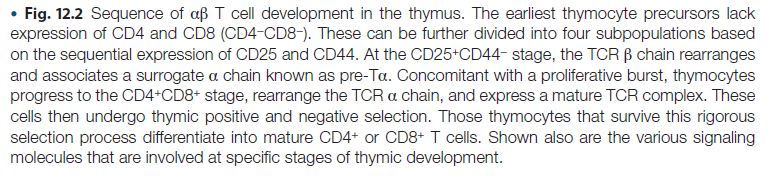 8
A.R.Rajaei MD
T Lymphocytes & Rheumatic diseases
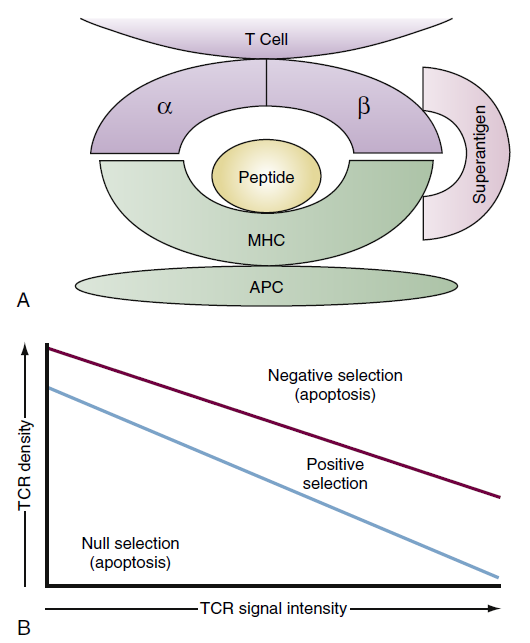 9
A.R.Rajaei MD
T Lymphocytes & Rheumatic diseases
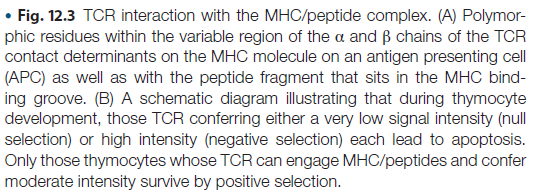 10
A.R.Rajaei MD
T Lymphocytes & Rheumatic diseases
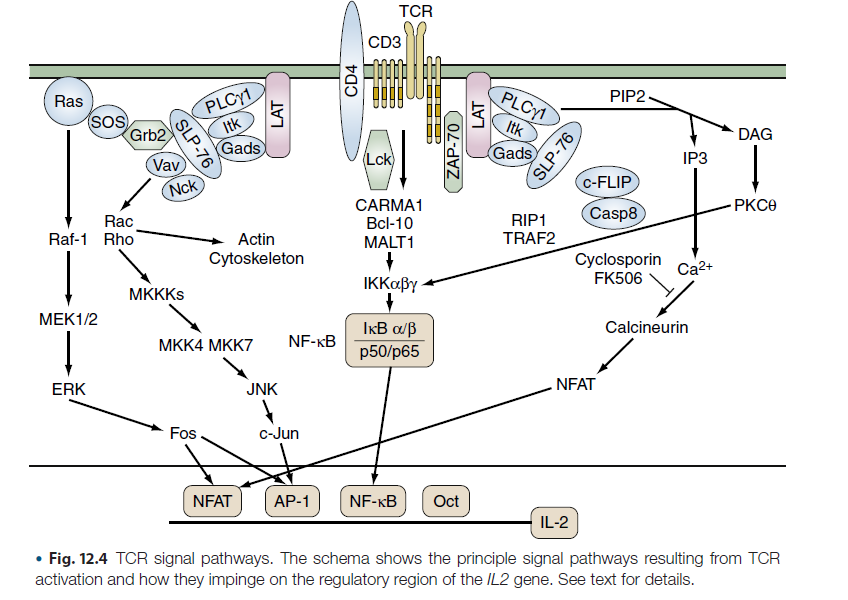 11
A.R.Rajaei MD
T Lymphocytes & Rheumatic diseases
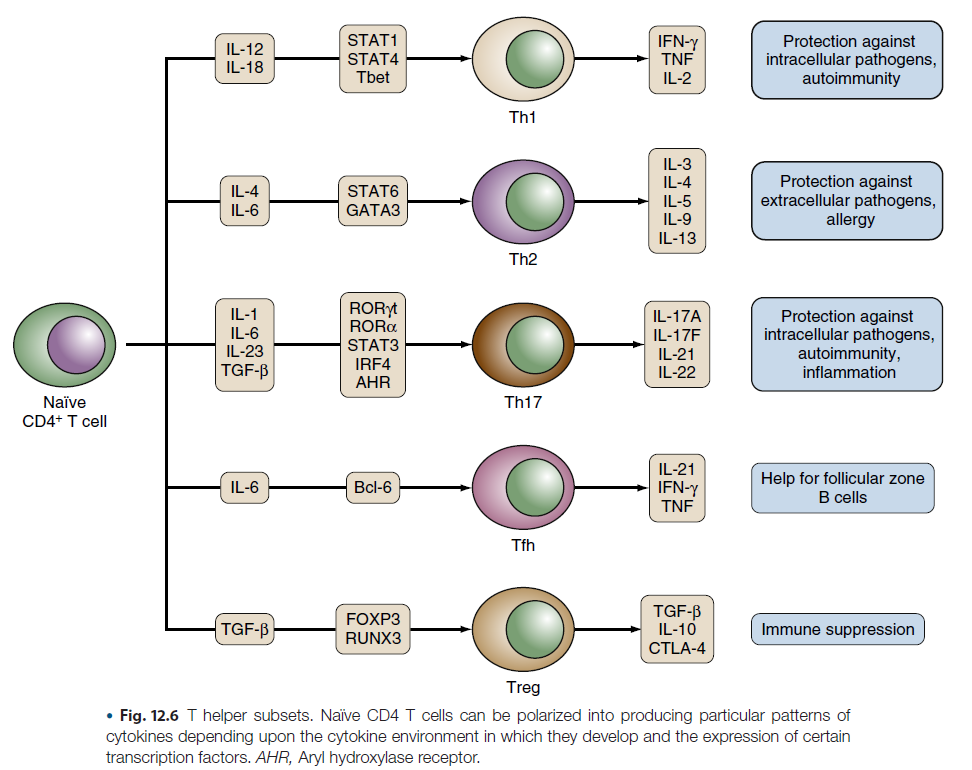 12
A.R.Rajaei MD
T Lymphocytes & Rheumatic diseases
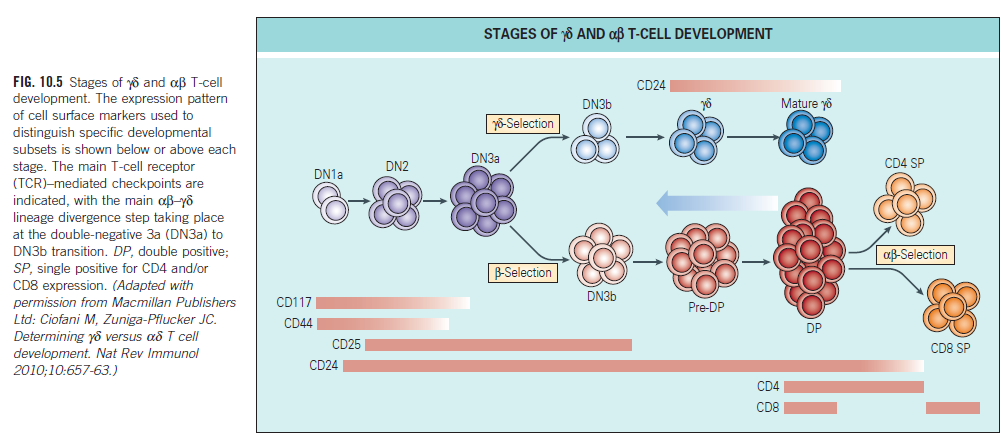 13
A.R.Rajaei MD
T Lymphocytes & Rheumatic diseases
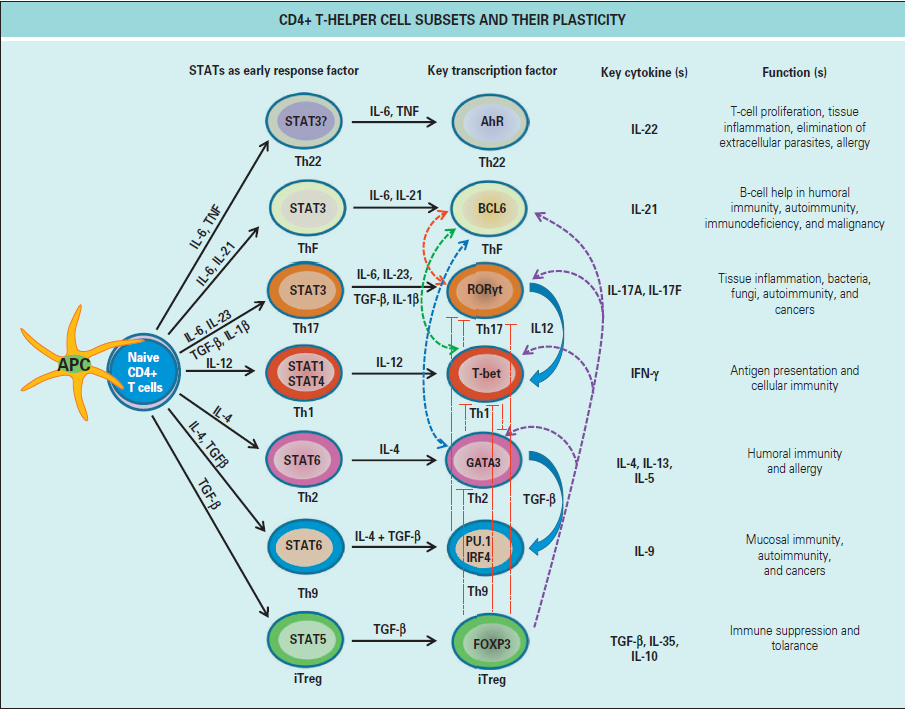 14
A.R.Rajaei MD
T Lymphocytes & Rheumatic diseases
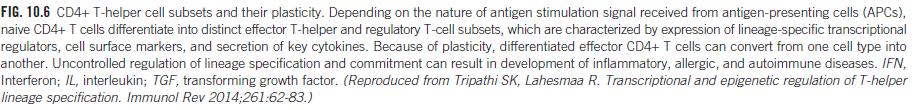 15
A.R.Rajaei MD
T Lymphocytes & Rheumatic diseases
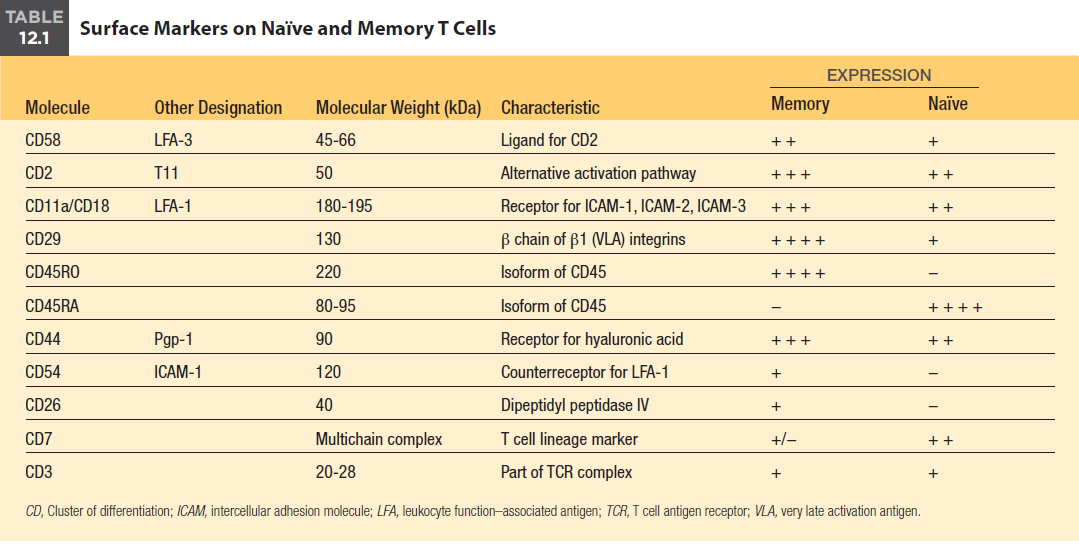 16
A.R.Rajaei MD
T Lymphocytes & Rheumatic diseases
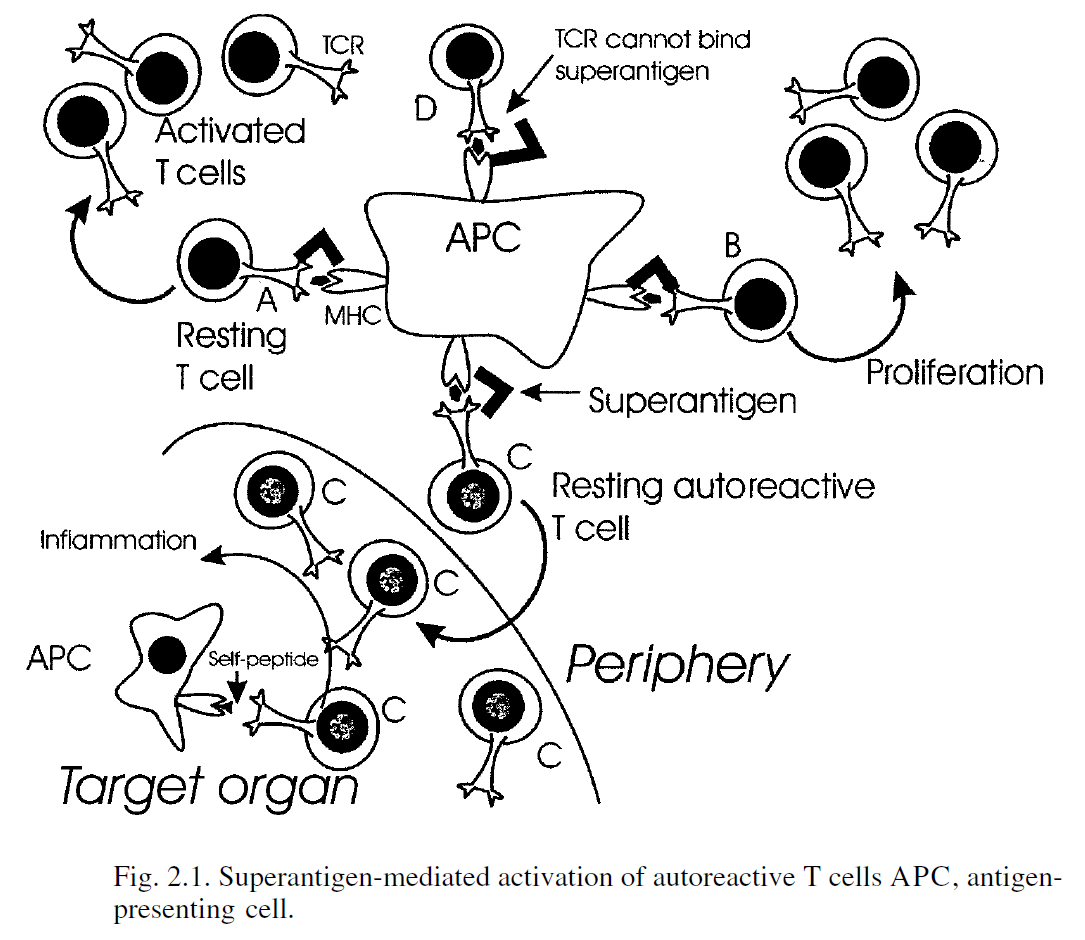 17
A.R.Rajaei MD
T Lymphocytes & Rheumatic diseases
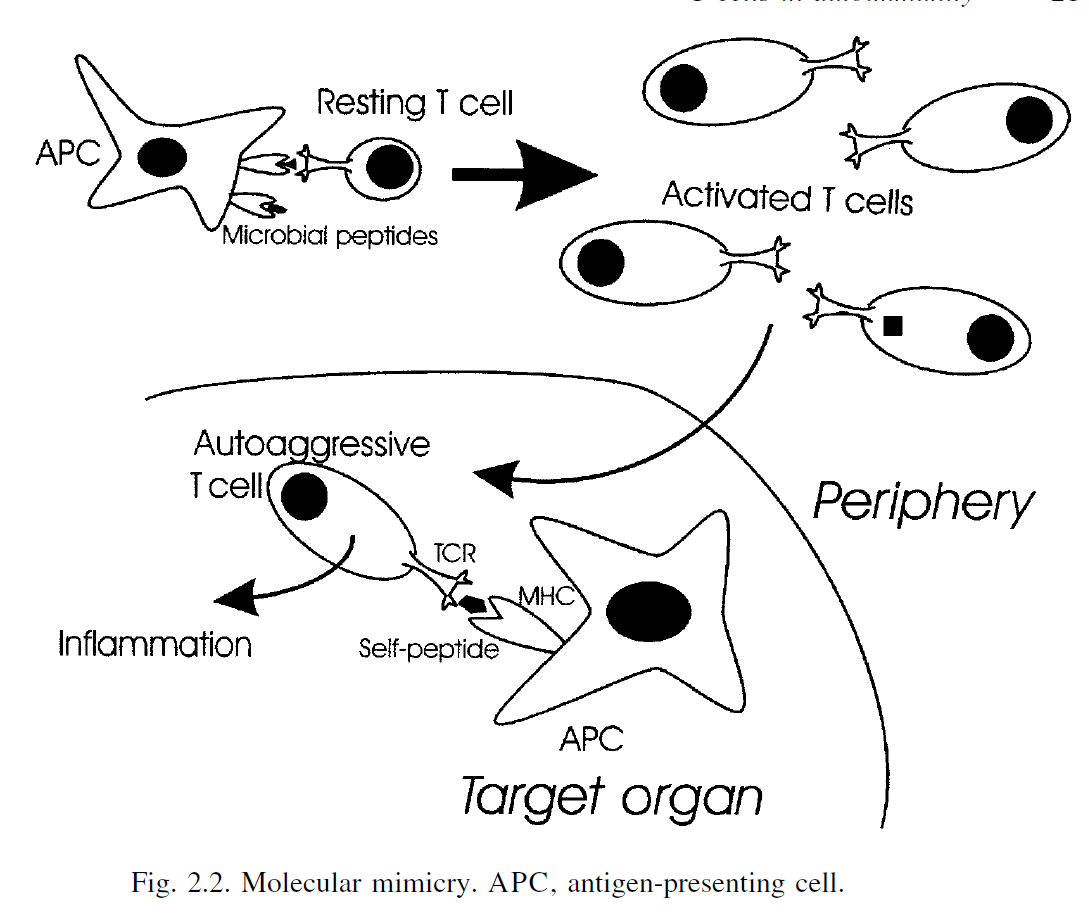 18
A.R.Rajaei MD
T Lymphocytes & Rheumatic diseases
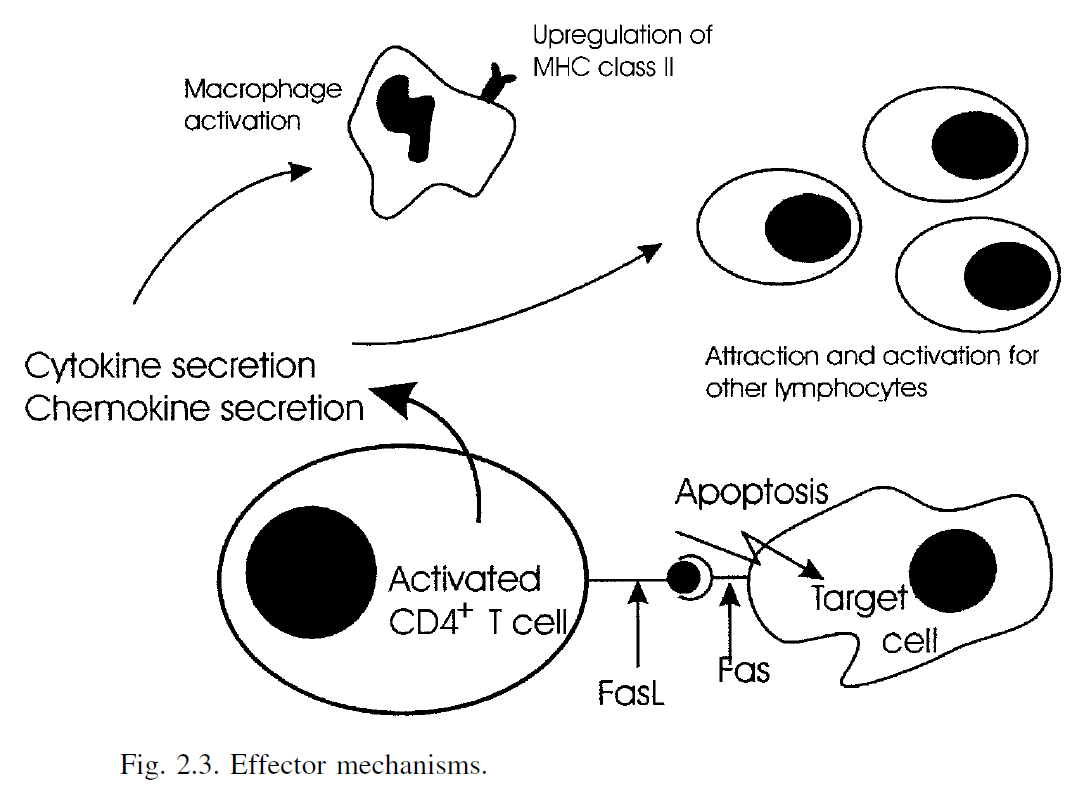 19
A.R.Rajaei MD
T Lymphocytes & Rheumatic diseases
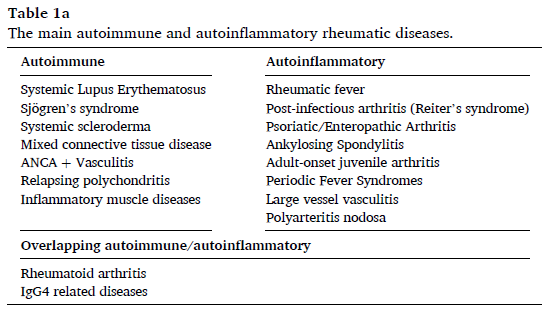 20
A.R.Rajaei MD
T Lymphocytes & Rheumatic diseases
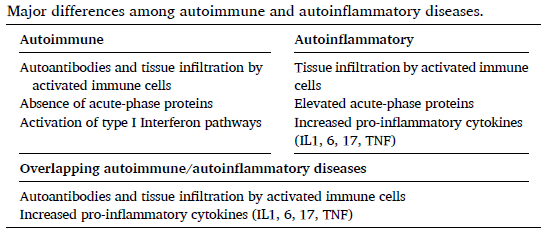 21
A.R.Rajaei MD
T Lymphocytes & Rheumatic diseases
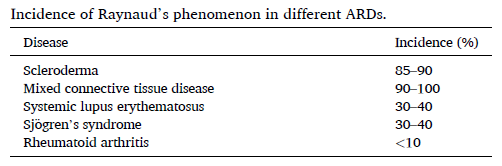 22
A.R.Rajaei MD
T Lymphocytes & Rheumatic diseases
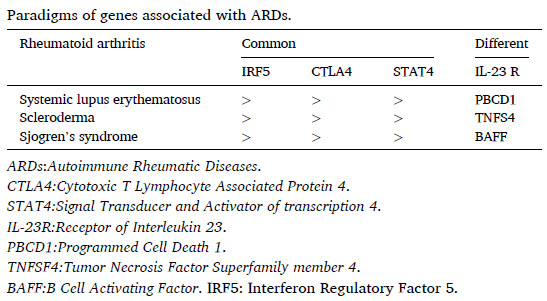 23
A.R.Rajaei MD
T Lymphocytes & Rheumatic diseases
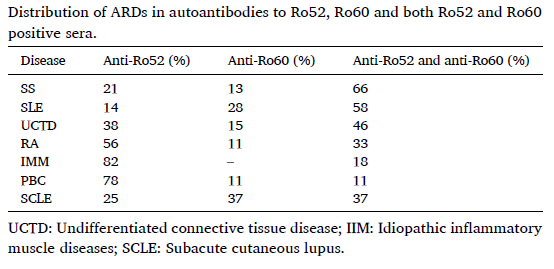 24
A.R.Rajaei MD
T Lymphocytes & Rheumatic diseases
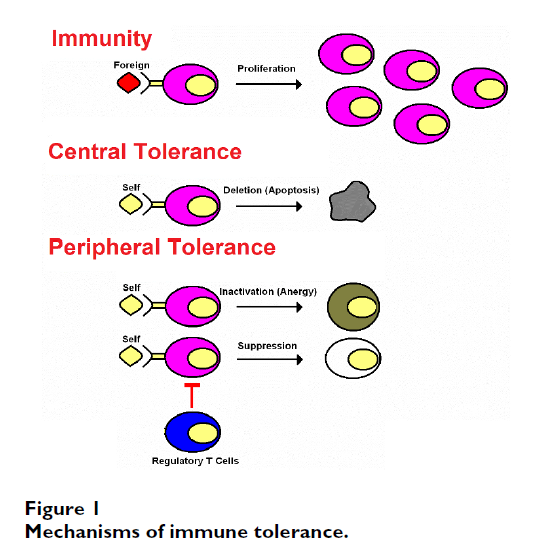 25
A.R.Rajaei MD
T Lymphocytes & Rheumatic diseases
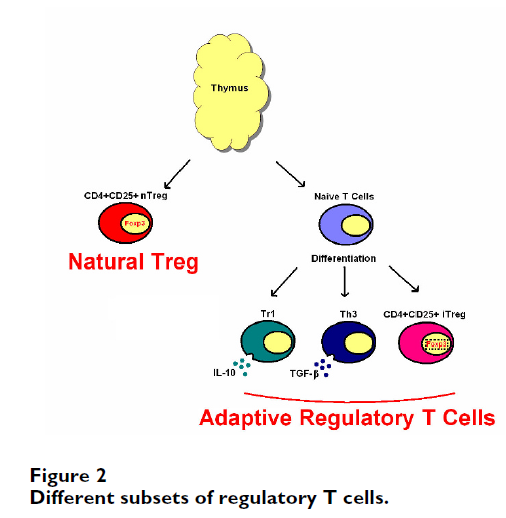 26
A.R.Rajaei MD
T Lymphocytes & Rheumatic diseases
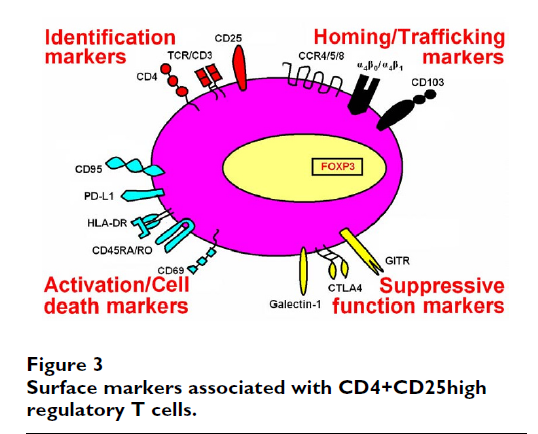 27
A.R.Rajaei MD
T Lymphocytes & Rheumatic diseases
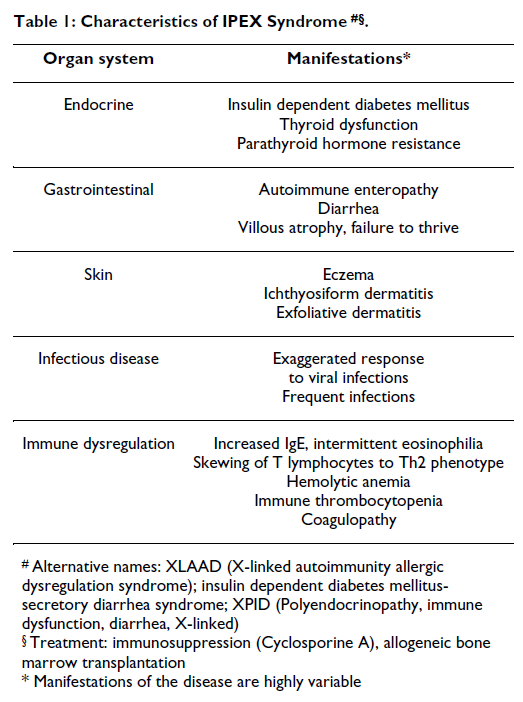 28
A.R.Rajaei MD
T Lymphocytes & Rheumatic diseases
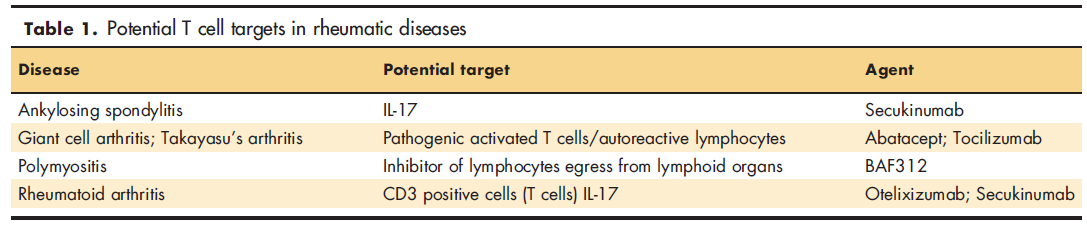 29
A.R.Rajaei MD
T Lymphocytes & Rheumatic diseases
Conclusion
T cells develop primarily in the thymus. The importance of the thymus is underscored by the absence of T cells in patients in whom the thymus has failed to develop (e.g., DiGeorge syndrome).
Thymic selection consists of a positive phase in which T cells must recognize self-major histocompatibility complex (MHC) molecules and a negative phase in which thymocytes bearing high-affinity T cell receptors for self-peptide MHC are deleted through apoptosis.
Only a small proportion of T cells emerge from the thymus as naïve T cells that are quiescent and produce relatively low levels of cytokines. After they acquire memory phenotype (CD45RO+), they can produce high levels of cytokines.
Naïve T cells can undergo homeostatic proliferation to self-peptide/ MHC in peripheral lymphoid tissues to generate a critical number of T cells. This process requires IL-7 and IL-15 and results in the upregulation of several cytolytic genes that can provoke inflammation. Lack of regulation of this process may contribute to various autoimmune disorders.
Th1 and Th17 cells accumulate at sites of inflammation such as rheumatoid synovium, whereas Th2 cells accumulate at sites of allergic responses such as asthma.
T cells undergo a tremendous change in metabolism as they transition from resting naïve T cells (oxidative phosphorylation) to proliferating effector T cells (glycolysis) to memory T cells (oxidative phosphorylation).
30
A.R.Rajaei MD
T Lymphocytes & Rheumatic diseases